QDF Panel Appointment
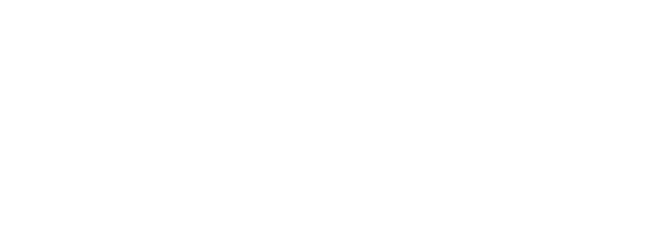 CONTEXTUAL BACKGROUND
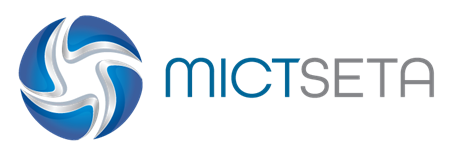 The Media, Information and Communication Technologies Sector Education and Training Authority (MICT SETA) was established in terms of the Skills Development Act, 1998 (Act No. 97 of 1998). The MICT is dedicated to supporting the transformation imperatives of the nation and promoting the objectives of the National Qualifications Framework (NQF).  
MICT SETA, has 2 key divisions who are responsible for an involved with the development and realignment of qualifications. 
The ETQA Division is focused on the re-alignment of  qualifications and the Quality Assurance Function. 
The 4IR Division is focused on development of 4IR qualifications as identified by the sector, the establishment of research chairs and driving strategic partnerships.
BACKGROUND
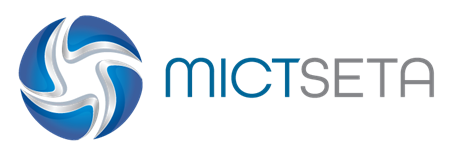 The MICT SETA have historically quality assured 44 qualifications. 
These qualifications must be realigned into the QCTO Model as outlined in the Policy and Criteria for the Registration of Qualifications and part-qualifications on the National Qualifications Framework. The following slides indicate the following, related to the processes to be undertaken for the achievement of the realignment in the 2022 -2023 and 2023-2024:
MICT SETA list of qualifications and the financial year they are planned for realignment. 
List of the qualifications which have already been aligned. 
Occupational Qualifications to be developed per financial year. 
Plan for achievement of the target
THE SCOPE
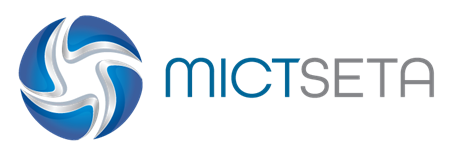 The MICT SETA seeks to appoint a panel of QDF’s for a 3 year period to assist both divisions with the process of re-alignment and development of qualifications. 
The function criteria is noted to be: BID DOCUMENT- QDF.pdf
RE-ALIGNMENT PLANNING: 2022-2023
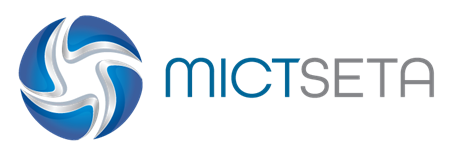 16 historic qualifications will be realigned into 11 occupational qualifications.
 5 of those qualifications are carried over from the 2021-2022 financial year.
A QDF has been appointed to realign 8 historic qualifications into 5 occupational qualifications.
PLANNED QUALIFICATIONS: 2022 - 2023
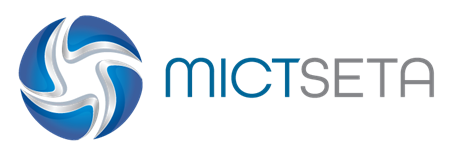 RE-ALIGNMENT PLANNING: 2023-2024
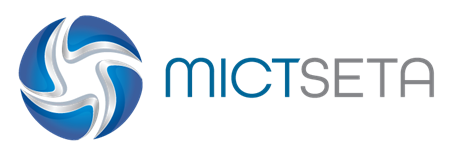 18 historic qualifications will be realigned into 12 occupational qualifications.
This realignment will close off all realignment activities within the ETQA 
The QDF will be appointed through the Panel from the 2022-2023 financial year. 
The panel will remain active to cater for new development requirements as requested by the sector and sub-sectors.
PLANNED QUALIFICATIONS 2023 - 2024
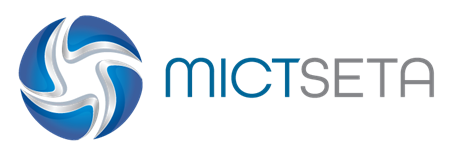 PLANNED 4IR QUALIFICATIONS & SKILLS PROGRAMMES 2022-23
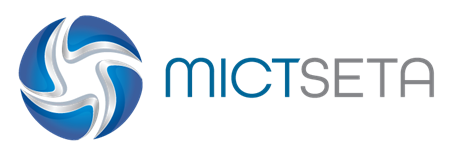 PLANNED 4IR QUALIFICATIONS & SKILLS PROGRAMMES 2022-23
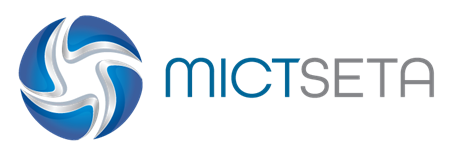 THANK YOU